Ｎｏ．３　　　健康をそこなうしくみ（Ⅰ）
活性酸素
多量発生
①生活習慣要因
　　喫煙・ストレス・不健康な食生活
　　肥満・過労・運動不足　            など
エネルギー
生産工場

不完全燃焼
②外部環境要因
　　病原菌・環境汚染物質・紫外線
　　放射線・食品添加物・化学薬品　など
③遺伝子要因
　　遺伝子異常
     （上の世代からの伝達、突然変異）
●生活習慣、外部環境、遺伝子の３大要因
　　が健康に悪影響を与えます
●さまざまな要因によりエネルギー生産工場で
　 不完全燃焼がおこり、多量の活性酸素が発生
     します
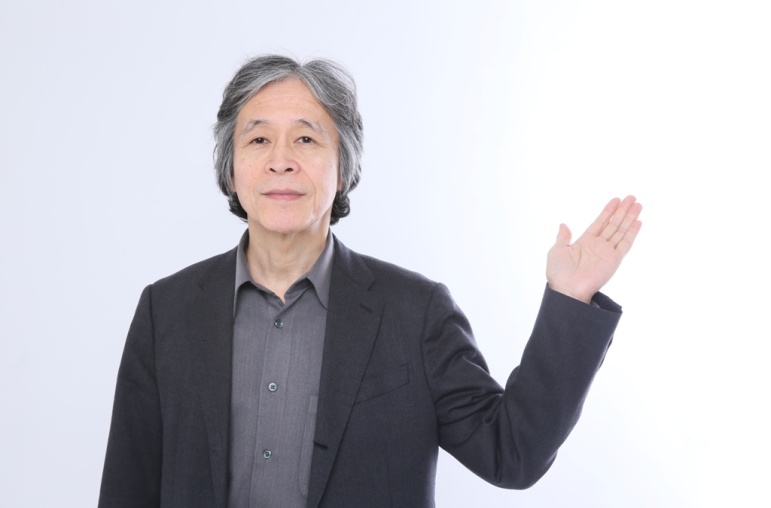